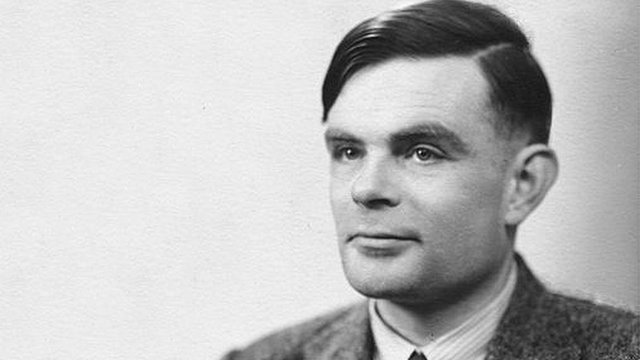 Казанский Государственный
Энергетический университет
Алан Тьюринг
Выполнил: студент группы ПИ-2-17 Хайруллин Адель
Проверила: Максимова А.Б.
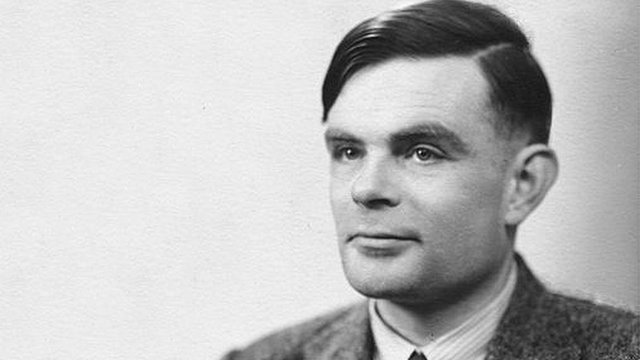 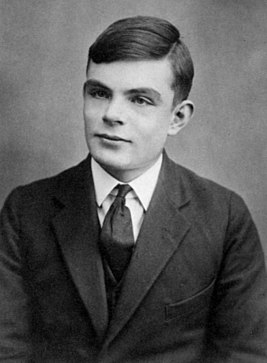 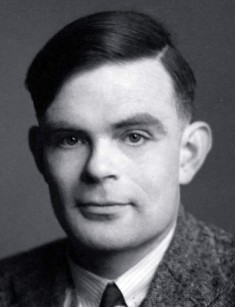 Alan Mathison Turing war ein britischer Logiker, Mathematiker, Kryptoanalytiker und Informatiker.
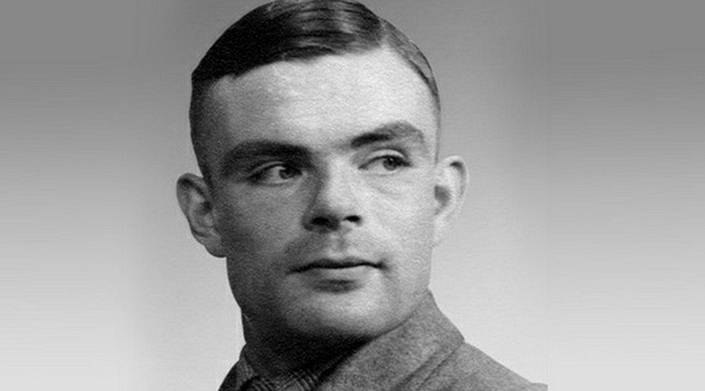 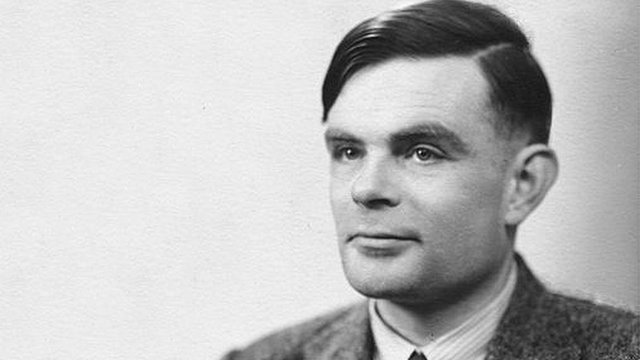 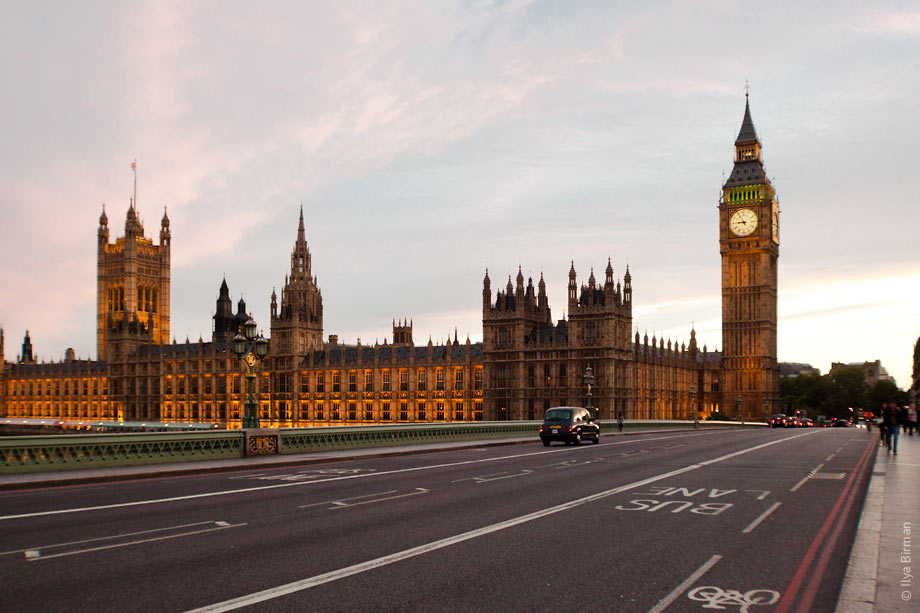 Er wurde am 23. Juni 1912 in London geboren.
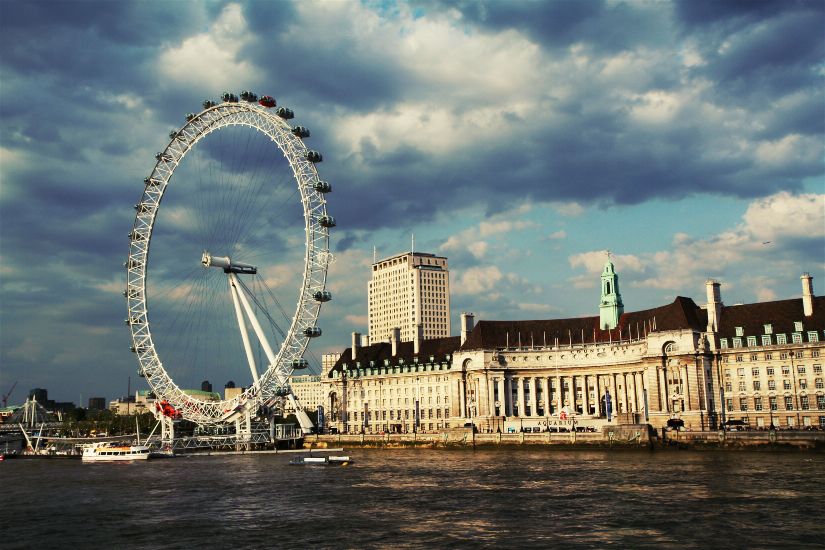 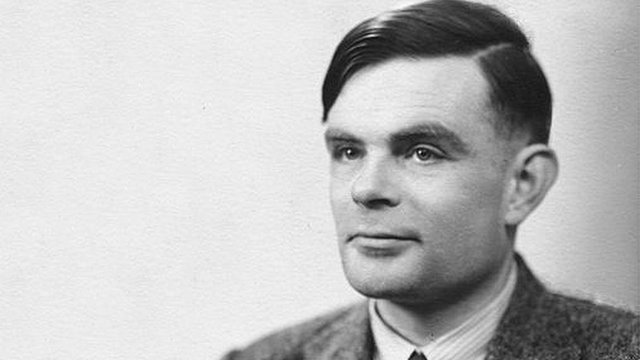 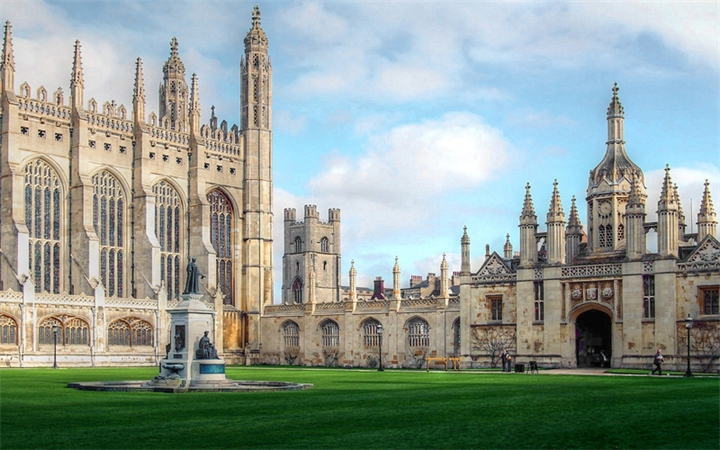 Er studiert in King’s College. Das ist ein College der University of Cambridge in England.
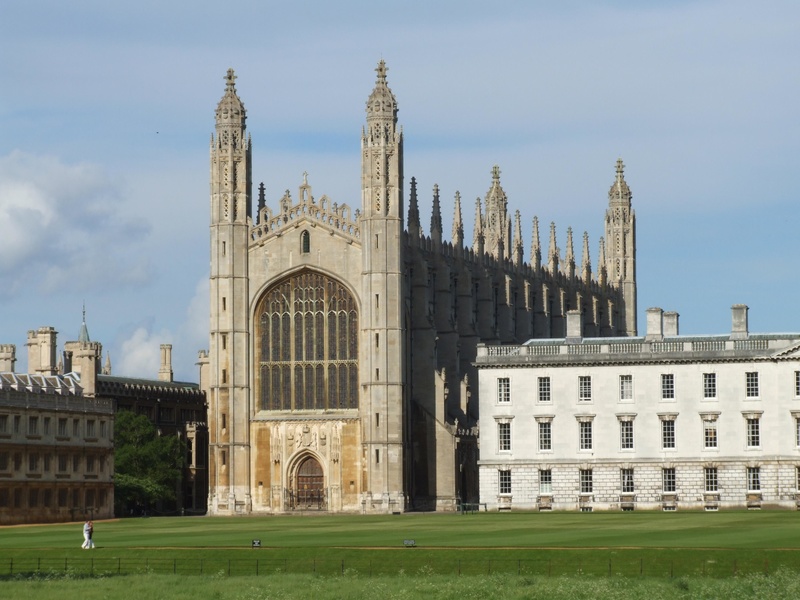 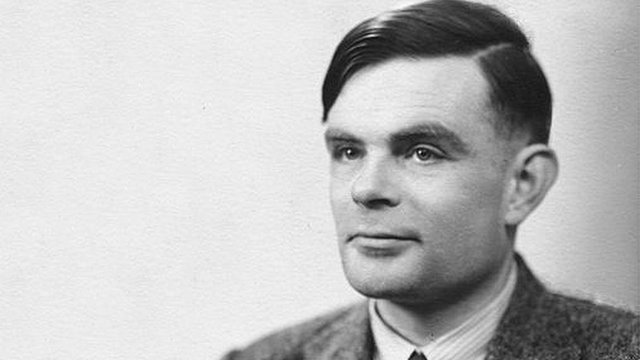 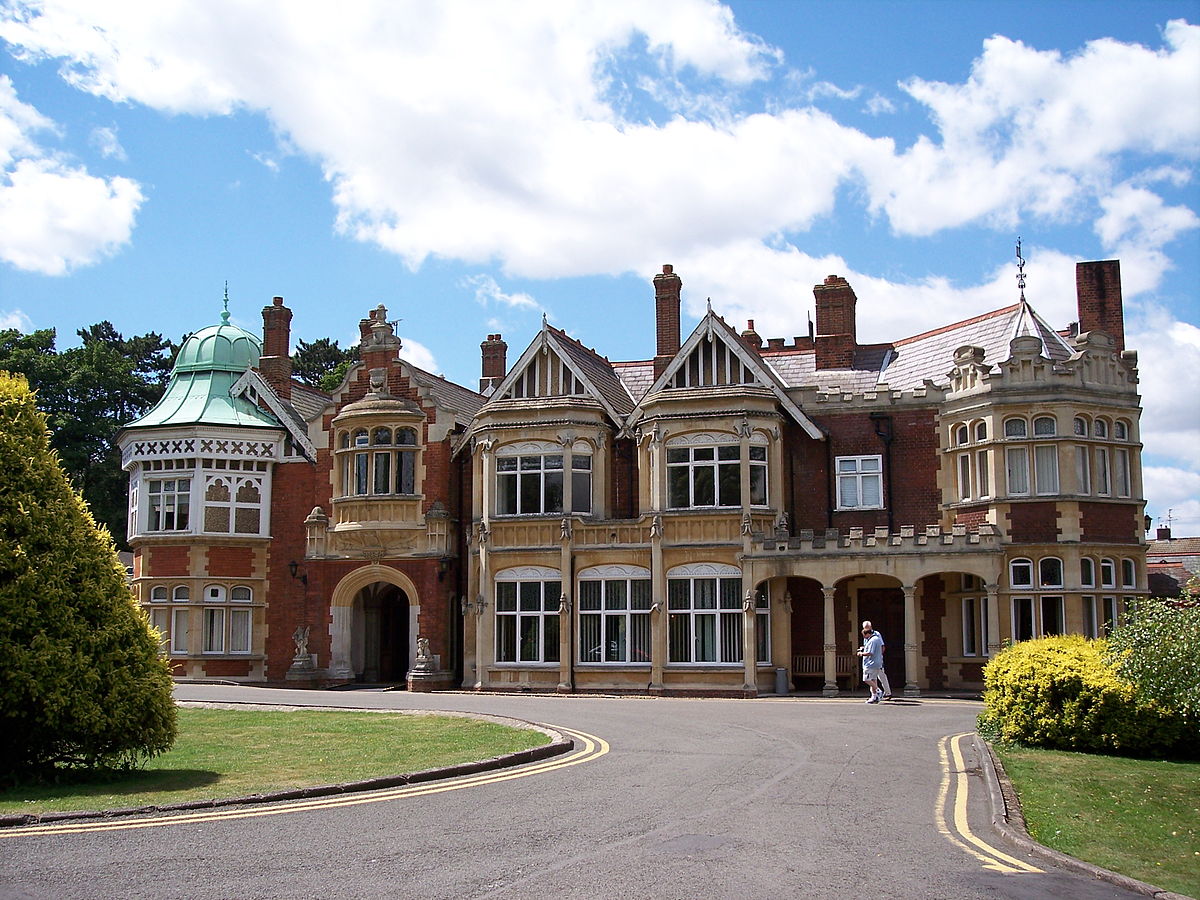 Zuerst arbeitet er in Britische Organisation. Während des Zweiten Weltkriegs Alan Turing war aktiv am Hacken deutscher Chiffren in Bletchley Park beteiligt.
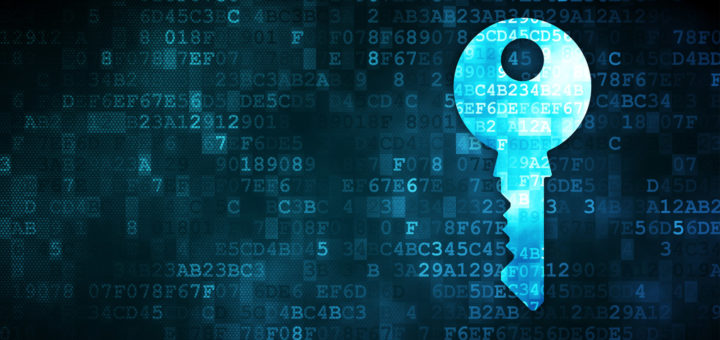 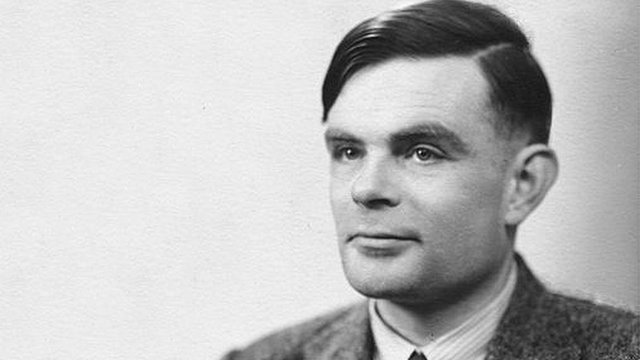 Er entwickelte mit seinen Kollegen eine Maschine. Die Maschine entzifferte die deutschen Texte. Das erste Maschine nahm am 18. März 1940 seine Arbeit auf.
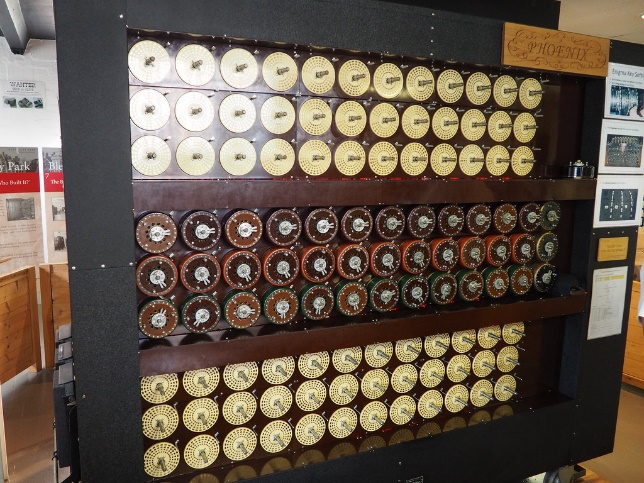 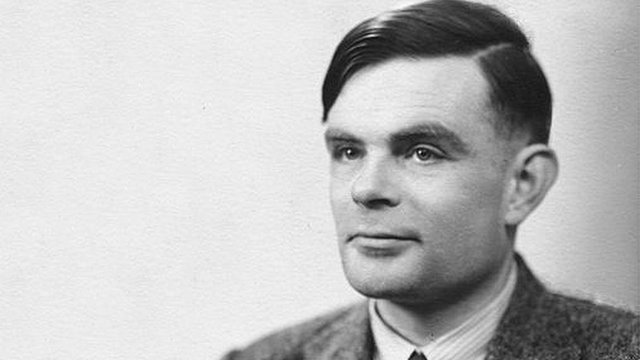 Er starb am 7. Juni 1954. Seine Erfindung spielte eine große Rolle in der modernen Informatik.
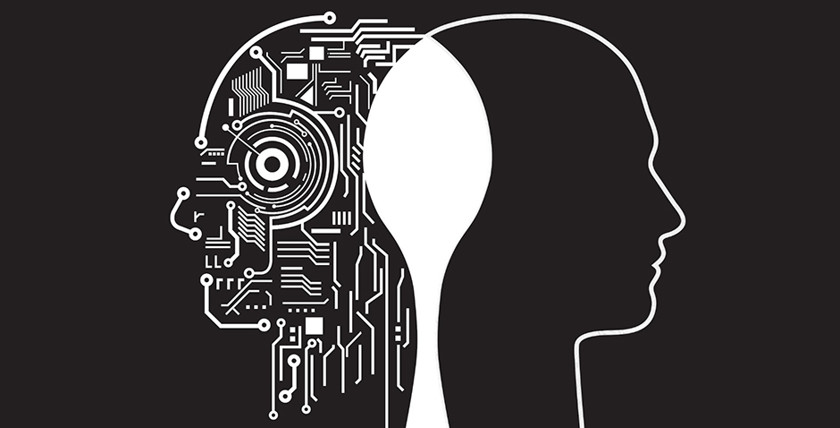 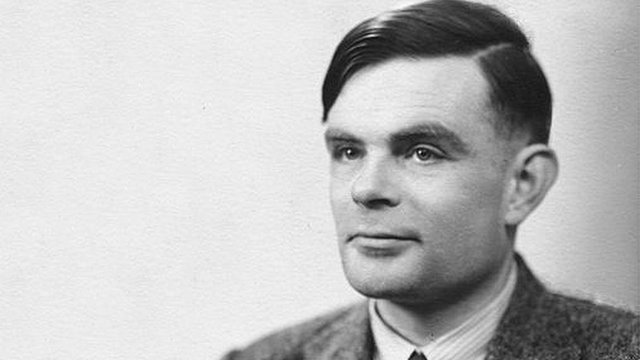 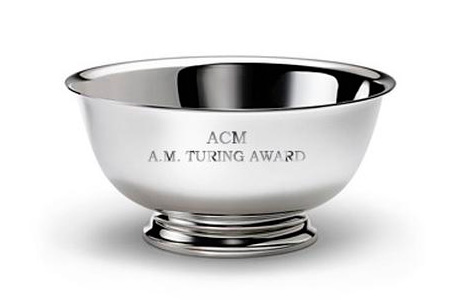 Zu Ehren des Wissenschaftlers den Turing Award - die renommierteste Auszeichnung in der Welt auf dem Gebiet der Informatik.
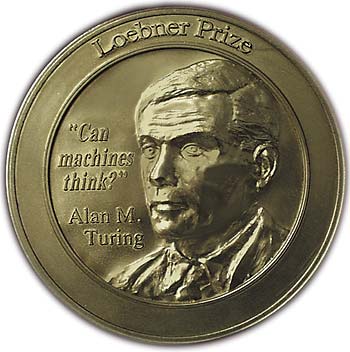 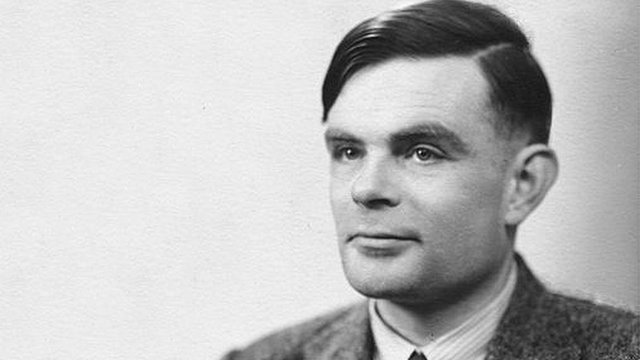 Список литературы
https://de.wikipedia.org/wiki/Alan_Turing
https://www.google.de/imghp?hl=de